Практические действия органов государственной и муниципальной власти при внедрении проектов инициативного бюджетирования
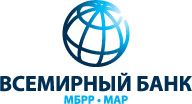 Гридин Сергей Алексеевич,
ведущий эксперт Всемирного 
банка
г. Брянск
9 июля 2019г.
1. Почему нужно внедрять и реализовывать инициативное бюджетирование?Зачем?
Мотивация
Вовлечение население в принятие решений по развитию инфраструктуры основная задача региональных и муниципальных органов власти (Послание Президента России В.В.Путина Федеральному Собранию и Прямая линия с Президентом России)
В течение одного года Совет Федерации трижды рассматривал опыт регионов по внедрению программы поддержки местных инициатив
21 сентября 2017г. совещание БРИКС в Уфе по инициативному бюджетированию
«Губернаторские программы» в различных регионах России (Ставропольский край, Ярославская область, Сахалинская область)
Международный финансовый форум в Москве 6-7.09.18г. Секция по инициативному бюджетированию
Основные направления деятельности Правительства РФ на период до 2024 года
Правительство Российской Федерации будет осуществлять комплекс взаимоувязанных мер по:
    Внедрению и обучению механизмам участия граждан Российской Федерации в решении вопросов социально-экономического развития соответствующих территорий на основе широко распространенной в мире концепции партисипаторного (инициативного) бюджетирования, обеспечив рост доли субъектов Российской Федерации, утвердивших программу (мероприятия) по развитию инициативного бюджетирования в составе государственных программ субъекта Российской Федерации, в общем количестве субъектов Российской Федерации до 50 процентов.
.
2. Где взять деньги на инициативное бюджетирование? Денег всегда и у всех не хватает
Проблемы выбора
«Бедные» и «богатые» территории, где лучше;

Средства в действующих программах;

Переформатирование имеющихся затрат;

Выбор оптимально подходящей модели реализации ИБ;
3. Какие цели определяются внедрении ИБ? Выбор органов государственной власти, ответственных за реализацию Проекта.Для чего и кто будет работать?
Цели и исполнители
Привлечение дополнительных средств в экономику
Реализация инфраструктурных проектов
Вовлечение населения
Региональные и муниципальные органы власти
Финансовые и «политические» структуры
4. Подбор и согласование модели ИБ, предполагаемой к реализации на территории региона. Адаптация данной модели к условиям региона
Региональные, муниципальные модели ИБ
Регионы: ППМИ, ПОРТ, школьный бюджет, народный бюджет, партисипаторная практика, муниципальная практика;

Муниципалитеты: практики в городских округах, муниципальных районах, городских и сельских поселениях;
5. Разработка параметров проекта, дорожной карты внедрения проекта и карты информационного сопровождения
Что лежит в основе?
Стоимость проекта (субсидия) - min/max;
Территория реализация – часть или целое;
Типология – полная или частичная; 
Практика вовлечения населения;
Практика участия населения;
График выполнения этапов реализации;
Распространение информации
6. Согласование параметров (дизайна) Проекта и подготовка нормативно-правовых актов, регламентирующих проведение Проекта
Проблемы при запуске проектов ИБ
Совместить желание и возможности; 
Принятие согласованных решений;
Разработка собственных документов (законодательных и нормативных);
Оперативность и своевременность принятия нормативных документов
Организация практического исполнения практических документов
7. Реализация
Выполнение. Сходство и отличия
Информирование, обучение участников
Обсуждение, выдвижение, выбор предложений
Участие в процедурах, связанных с финансированием
Принятие решений
Выбор подрядчиков
Проведение работ
Контроль за выполнением
Прием в эксплуатацию